Relationship Stress
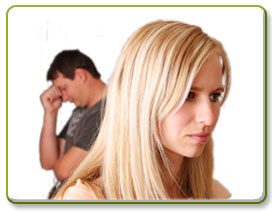 Family
Separation and Divorce: A husband and a wife may have problems which they can’t resolve, so they separate. Since they no longer live together it creates stress on the child.
Drug Abuse: Occurs when there is a family member who has an alcohol or drug problem and they cannot quit. This can cause problems in the home because it may hurt other family members in a physical, verbal, or emotional way.
Financial Problems: When a parent loses their job, it causes them stress and may trigger mean and hurtful actions. This may occur when a family member cannot make enough money.
Friendships
Envy and Jealousy: One may be envious of their friends accomplishments, appearance, possessions, popularity, etc. Jealousy may also be caused by a friends desire to develop relationships with other people.
Transferring Anger: An individual may cruelly release their anger towards their friend, even though their friend did nothing to harm him or her.
Cliques and Gangs: Cliques occur when there a group of people that you “fit in” with, because you all have similar interests. Gangs as groups are violent and pressure others to do bad things.
Dating
Breaking Up: It is very hurtful when either you break up with someone or that person breaks up with you. Sometimes it results in crying or even becoming sick to your stomach.
Decisions about Physical Intimacy: It is natural for teenagers that have been dating for a while to feel sexually attracted to one another. It is also natural to feel uncomfortable about these decisions. Sex may affect your self-esteem, and your relationship as well as risking pregnancy and STDs. One partner may pressure you to have sex, however one must stand up for themselves.
Marriage
Marital Roles: Marital roles include which responsibilities each partner assumes in a relationship. This may include, financial and house hold duties such as: Paying bills, cleaning, and cooking.